WELCOME
ELA/Literacy
1
Session 1: Assessment Literacy Introduction
2
Session 1.A: Orientation and Purpose Setting
3
Session 1.A: Orientation and Purpose Setting
Purposes of This Training
Learn about performance assessments, how they provide robust evidence of student learning, and how they can support a balanced assessment system.

Collaboratively score student work from a Smarter Balanced performance task to build a common understanding of what student proficiency looks like.

Review student work as the basis for reflecting on and responding to the evidence of learning that performance tasks can generate.
4
Session 1.A: Orientation and Purpose Setting
Who Is in the Room?
Stand up if you are:
A classroom teacher
An instructional coach
A school-based administrator
A district administrator
Other
5
Session 1.A: Orientation and Purpose Setting
Note-Taking Guide
Separate handout

Session titles and objectives
Topics or activities
Space to write your comments and questions
6
Session 1.A: Orientation and Purpose Setting
Getting to Know You . . .
Choose one word or phrase that comes to mind when you think of student assessment. 
Share your word with your table group, including why you selected it. 
Write your word/phrase on a sticky note and bring your sticky note to the presenter. 
Now discuss in pairs: 
In what ways do you use assessment both for learning and of learning?
7
Session 1.B: Types of Assessment
8
Session 1.B: Types of Assessment
Session 1.B and 1.C Objectives
Develop a shared understanding of the intended purposes of different types of assessment within a balanced assessment system
Understand the role of performance assessment in providing robust evidence of student learning
Understand the role of performance assessment within the design of the Smarter Balanced Assessment System
Session 1.B: Types of Assessment
Types of Assessment
As we discuss three different types of assessment – formative, interim, and summative – use Handout 1.1 to capture your notes. 
Think about how these different types of assessment work together to inform teaching and learning.
Session 1.B: Types of Assessment
Formative Assessment
Description:
“A process that takes place continuously during the course of teaching and learning to provide teachers and students with feedback to close the gap between current learning and desired goals.” — Margaret Heritage, Formative Assessment: Making It Happen in the Classroom. P.10
Not a tool or an event, but a process
Purposes:
Provide immediate or very rapid feedback to teachers and students 
Provide evidence that can be used to adapt teaching and learning
Session 1.B: Types of Assessment
Key Features of Formative Assessment:
Clear lesson-learning goals and success criteria, so students understand what they are aiming for; 
Evidence of learning gathered during lessons to determine where students are relative to goals; 
A pedagogical response to evidence, including descriptive feedback, that supports learning by helping students answer: Where am I going? Where am I now? What are my next steps?
Peer- and self-assessment to strengthen students’ learning, efficacy, confidence, and autonomy;
A collaborative classroom culture where students and teachers are partners in learning.
(Linquanti, 2014)
From the CA ELA/ELD Framework
[Speaker Notes: Source: Linquanti, R. (2014). Supporting Formative Assessment for Deeper Learning: A Primer for Policymakers. Paper prepared for the Formative Assessment for Students and Teachers/State Collaborative on Assessment and Student Standards, 2. Washington, DC: Council of Chief State School Officers. Taken from the California ELA/ELD Framework, p. 823.]
Session 1.B: Types of Assessment
Formative Assessment
Some ways to elicit evidence for formative assessment:
Observation of academic dialogue
Questioning discussions
Analysis of student work
Peer- and self-assessment strategies
What does formative assessment look like in your context?
[Speaker Notes: For other examples, please see CCSSO’s “Formative Assessment: Examples of Practice” document: http://www.csai-online.org/resources/formative-assessment-examples-practice.]
Session 1.B: Types of Assessment
Interim Assessment
Description:
Compares student understanding or performance against a set of learning standards or objectives
May be administered at specified intervals over the course of an academic year
May be common across classes or schools
Purposes:
Monitor students’ academic progress toward longer-term goals
Inform school improvement planning
May predict a student’s end-of-year performance
Session 1.B: Types of Assessment
Interim Assessment
Examples of interim assessment:
Common interim assessments
Common performance tasks
Mid-term examinations
Trimester examinations
May include item banks
[Speaker Notes: For more information about interim assessment, please see CRESST’s “District Adoption and Implementation of Interim and Benchmark Assessments” report: http://www.csai-online.org/resource/68.]
Session 1.B: Types of Assessment
Summative Assessment
Description:
May be referred to as a “culminating assessment”
Provides information on students’ knowledge and skills relative to learning standards 
May be “high-stakes”
Purposes: 
Provide an overall description of students’ learning status
Monitor and evaluate student achievement at the group level
Inform program-level and school-improvement planning
Session 1.B: Types of Assessment
Summative Assessment
Examples of large-scale summative assessment:
National Assessment of Educational Progress (NAEP)
Smarter Balanced Summative Assessments 
Partnership for Assessment of Readiness for College and Careers (PARCC) Assessments
Specific statewide examinations
A summative assessment may also be given at the school or classroom level
End-of-unit assessment 
End-of-course assessment
[Speaker Notes: For more information on state summative assessments, visit the CSAI site: http://www.csai-online.org/sos?t=assessment&m=.]
Session 1.B: Types of Assessment
Balanced Assessment Systems
“A comprehensive, coherent, and continuous system of assessment provides mutually complementary views of student learning, ensures that assessment within each cycle is focused on the same ultimate goal—achievement of standards—and pushes instruction and learning in a common direction (Herman, 2010).”
						California ELA/ELD Framework, P. 827

What do you think are key features of a balanced assessment system?
Session 1.B: Types of Assessment
Balanced and Coherent Assessment System
Importance for teaching and learning
(Abedi & Linquanti, 2012; Linquanti, 2014)
Session 1.B: Types of Assessment
Assessment Cycles and Levels of Information
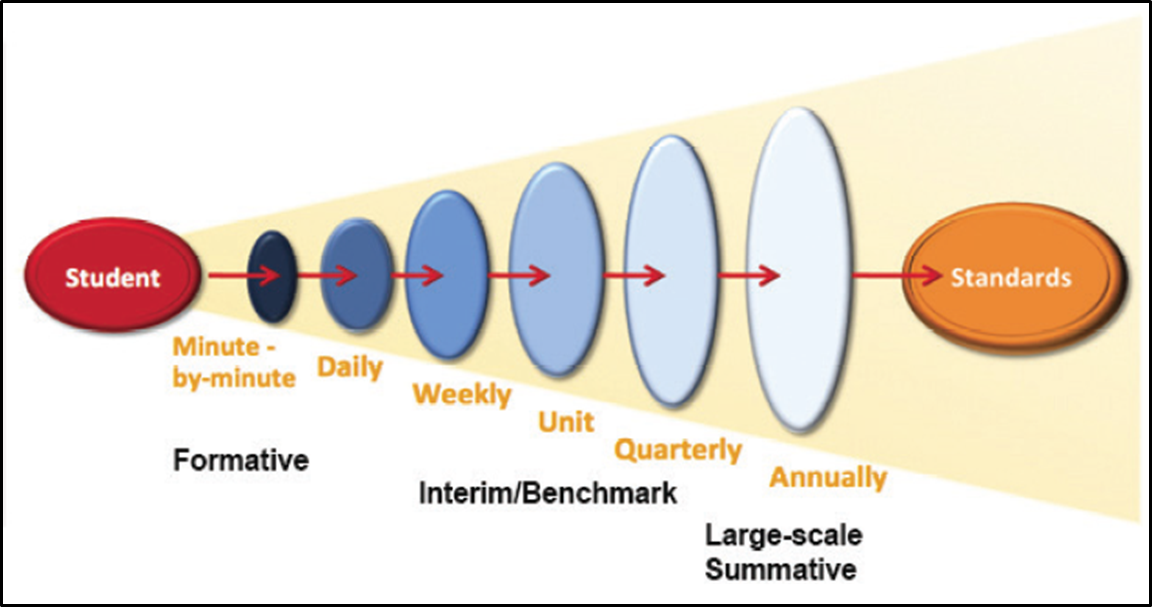 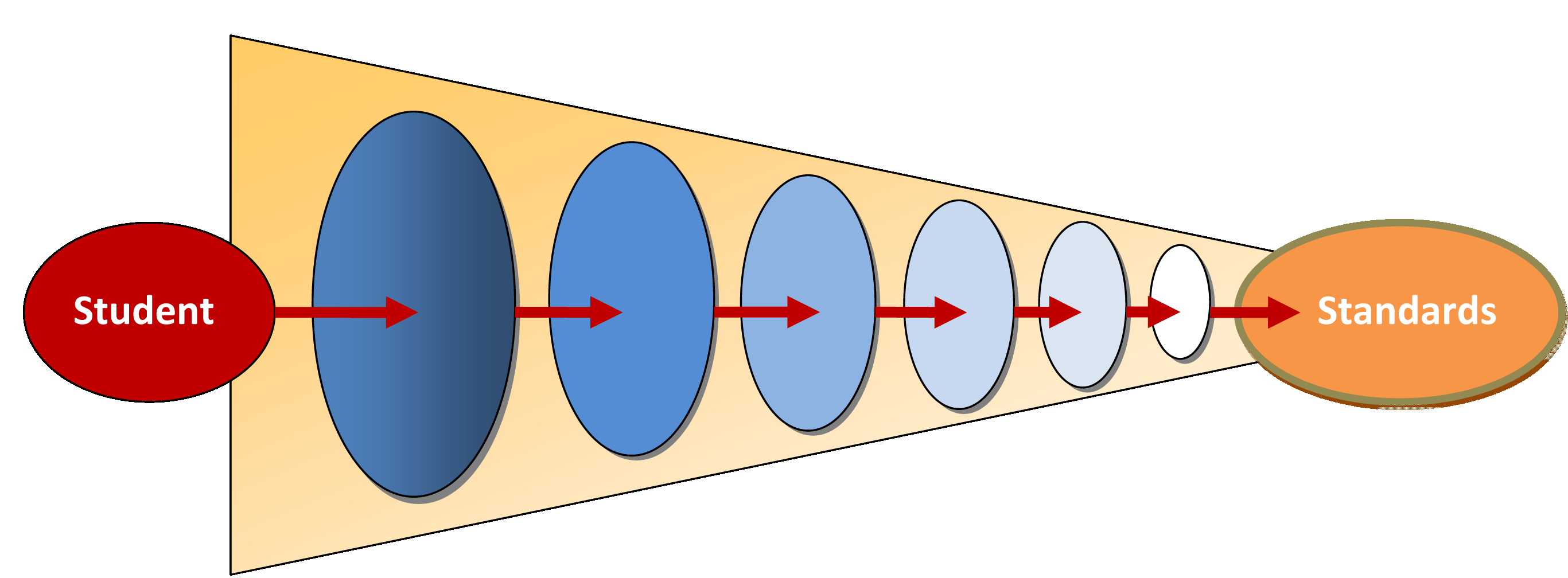 “Grain size” of standards assessed
(CDE ELA/ELD Curriculum Framework, 2014 p. 826.  Adapted from Herman & Heritage, 2007)
Statewide Summative
Classroom
Formative
Immediacy of actionable information
20
Session 1.B: Types of Assessment
How Does Assessment Support Teaching and Learning?
Take a moment to capture your thinking about how different assessments inform teaching and learning in Handout 1.1: Types of Assessment Organizer.
For reference, consider Handout 1.2: Types and Uses of Assessments within Assessment Cycles, and Handout 1.3: Overview of Major Assessment Types in Standards-Based Instruction.
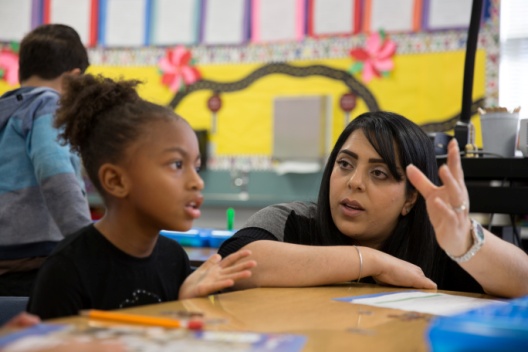 Session 1.C: Performance Assessment
22
Session 1.C: Performance Assessment
Item Types
Different item types elicit different information about student learning from students and can be used for different purposes:
Selected response
Constructed response
Standardized performance tasks
Curriculum-embedded performance tasks
The Smarter Balanced Assessment System
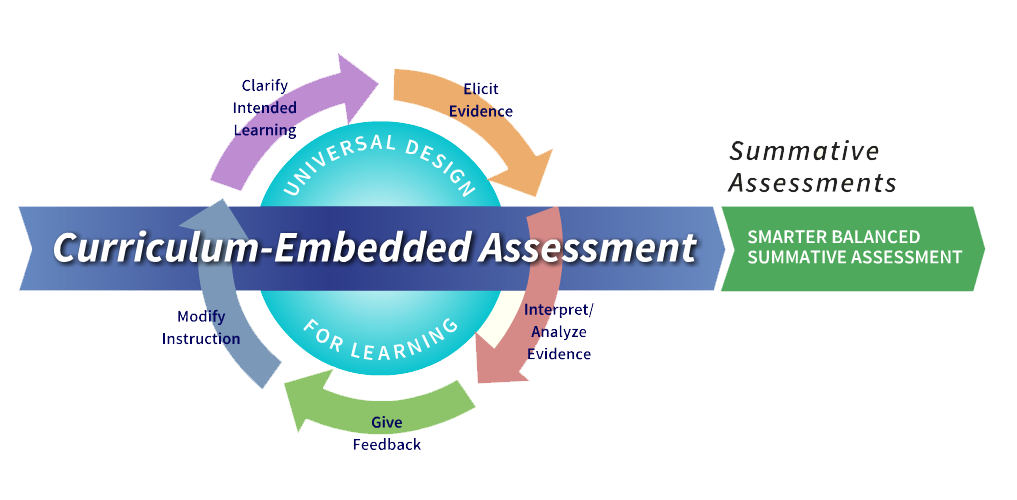 Session 1.C: Performance Assessment
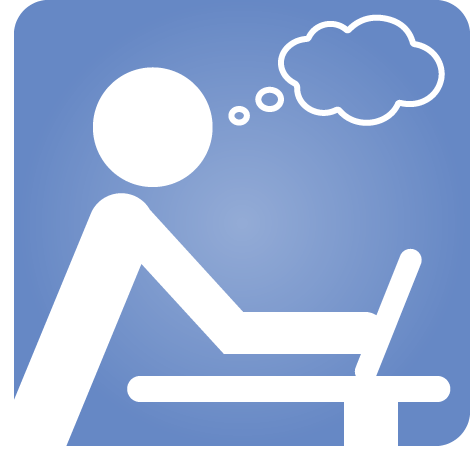 Why Performance Tasks?
READ: “Role of Smarter Balanced Performance Tasks” (Handout 1.4 in your booklet).
DO: Mark 2–3 most important words and/or phrases in the handout (highlight, underline, or circle).
26
Session 1.C: Performance Assessment
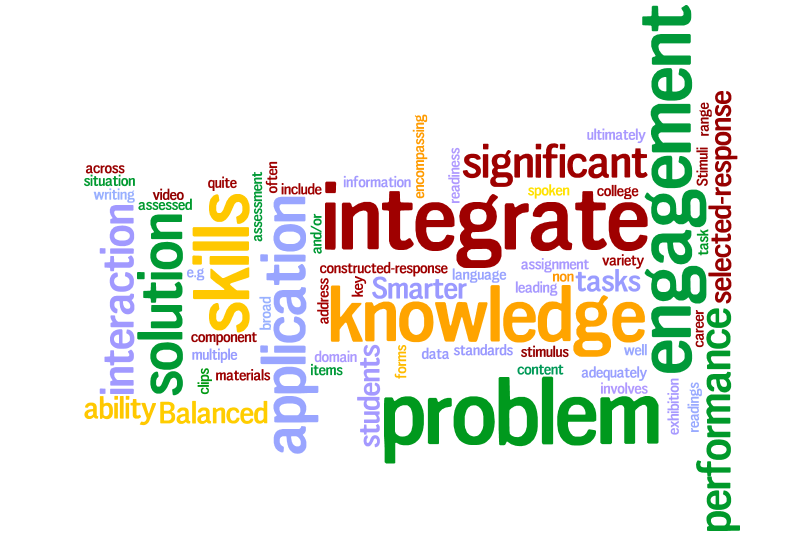 27
Session 1.C: Performance Assessment
Key Phrases
Interaction with varied, rich stimuli
Engages students in a scenario
Solve a problem 
Create a product with a specific purpose
Application of knowledge and skills
Integration . . . across multiple standards
Assesses what selected- and constructed-response items cannot
28
Session 1.C: Performance Assessment
Reflect . . .
Based on your analysis of the “Role of Smarter Balanced Performance Tasks” document, why is Smarter Balanced using performance tasks in its summative and interim assessments?
29
Session 1.C: Performance Assessment
Four Principles of Performance Assessment
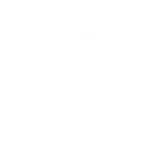 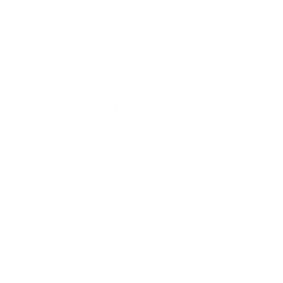 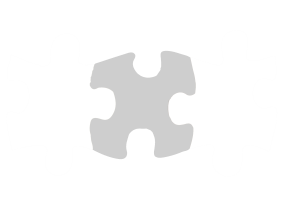 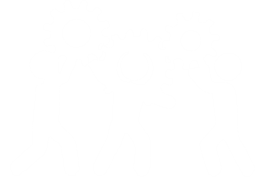 . . . is learning by doing
. . . links curriculum, instruction, and assessment
. . . is assessment for and as learning
. . . targets skills and knowledge that matter
Session 2: Deep Dive into a Smarter Balanced Performance Task
31
Session 2: Deep Dive into a Smarter Balanced Performance Task
Session 2 Objectives
Experience a Smarter Balanced performance task from the perspective of a student, and unpack what the task requires students to know and be able to do
Understand Smarter Balanced performance task design and scoring tools
Collaboratively score student work from a Smarter Balanced performance task to build a common understanding of what student proficiency looks like
Analyze student work and consider the implications for teaching and learning
32
Session 2.A: Experiencing and Unpacking a Task
33
Session 2.A: Experiencing and Unpacking a Task
What Does a Smarter Balanced Performance Task Look Like?
34
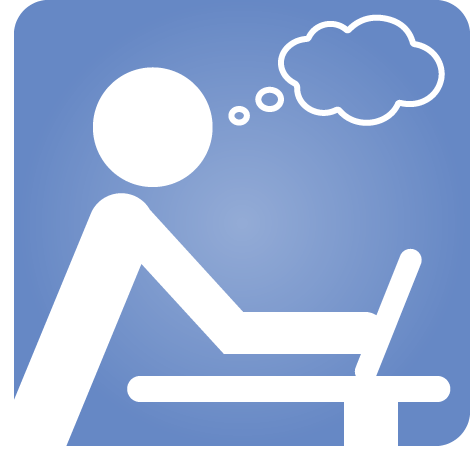 Session 2.A: Experiencing and Unpacking a Task
Experience a Task
Work your way through all parts of the task, following instructions and responding to prompts as though you were a student.
When you reach the full write, develop a thesis statement and an outline for writing, rather than a full response.
Elementary group: 
	Handout 2.1—Grade 5 ELA Performance Task
Secondary group: 
	Handout 2.2—Grade 8 ELA Performance Task
35
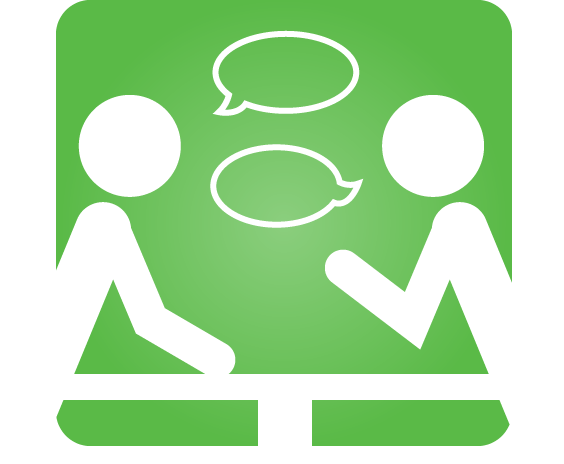 Session 2.A: Experiencing and Unpacking a Task
Table Discussion and Activity
What do students need to know and be able to do to successfully complete this task?  
With your table group, use chart paper to brainstorm a list.
36
Session 2.A: Experiencing and Unpacking a Task
Whole-Group Discussion
Prompts:  
What are the knowledge and skill demands of this task for students? 

What are the potential barriers for special populations and other students? 

What strategies did you use to work your way through the task in the limited time we had?
37
Session 2.B: Claims and Targets
38
Session 2.B: Claims and Targets
Claims and Targets Resource
ELA Content Specifications, Appendix B
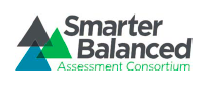 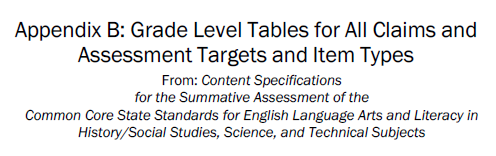 39
Session 2.B: Claims and Targets
What Are Claims and Targets?
Claims are the broad statements of the assessment system’s learning outcomes. A claim is a statement of what students know and can do, based on the evidence they produce. 
Within each claim are related assessment targets. The assessment targets describe the expectations of what will be assessed by the items and tasks within each claim.
40
Session 2.B: Claims and Targets
The overall claim for grades 3–8: 
“Students can demonstrate progress toward college and career readiness in English language arts and literacy.” 

The overall claim for grade 11: 
“Students can demonstrate college and career readiness in English language arts and literacy.”
41
Session 2.B: Claims and Targets
Claims, Targets, and Standards
42
Session 2.B: Claims and Targets
ELA Claim #1 (Reading)
Students can read closely and analytically to comprehend a range of increasingly complex literary and informational texts.
43
Session 2.B: Claims and Targets
ELA Claim #2 (Writing)
Students can produce effective and well-grounded writing for a range of purposes and audiences.
44
Session 2.B: Claims and Targets
ELA Claim #3 (Speaking and Listening)
Students can employ effective speaking and listening skills for a range of purposes and audiences.
45
Session 2.B: Claims and Targets
ELA Claim #4 (Research/Inquiry)
Students can engage in research and inquiry to investigate topics, and to analyze, integrate, and present information.
46
Session 2.B: Claims and Targets
Important Things to Note
There is only one claim and one assessment target associated with each item.
For SBAC Performance Tasks:
Research claim and targets are assessed in the constructed- and selected-response items.
Writing claim and targets are assessed in the full write (different targets are associated with different writing prompts).
Reading targets are not assessed.
47
Session 2.B: Claims and Targets
Review Excerpt from Appendix B
Elementary Group:
Handout 2.3—Elementary Excerpt from Appendix B
Focus on Grade 5, Writing Claim 2, Target 7
Secondary Group:
Handout 2.4—Secondary Excerpt from Appendix B
Focus on Grade 8, Writing Claim 2, Target 7
48
Session 2.B: Claims and Targets
What do you notice?
Consider the relationship between the claim, target, standards, and the full-write item on the performance task. 
How effectively does the full-write item measure the claim, target, and standards?
How do you currently teach and assess these standards in your context?
49
Session 2.B: Claims and Targets
Questions about Claims and Targets?
50
Session 2.C: Introduction to the Writing Rubric
51
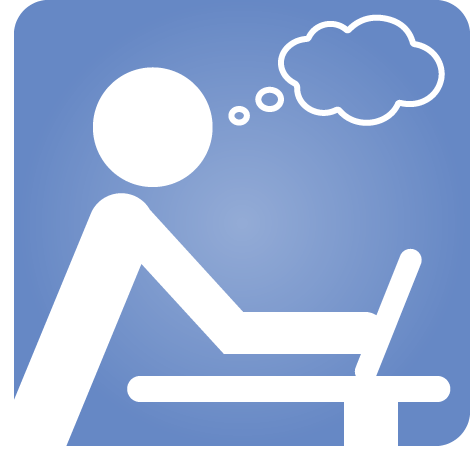 Session 2.C: Introduction to the Writing Rubric
Context
Smarter Balanced performance task writing rubrics have instructional implications for teachers at all grade levels (not just those listed on the individual rubrics).

We will focus on one of the Smarter Balanced performance task writing rubrics in this session. 
The complete set is included in your Materials Booklet (Handout 2.18).
52
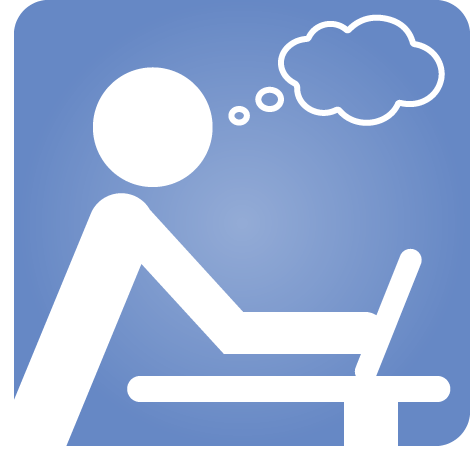 Session 2.C: Introduction to the Writing Rubric
Rubric Review 1
Individually, review the rubric associated with the performance task you experienced and unpacked in Session 2.A.

Elementary group: 
Handout 2.5—Grades 3–5 Opinion Writing Rubric
Secondary group:
Handout 2.6—Grades 6–11 Argumentative Writing Rubric

Before you begin, please share: How familiar are you with this rubric already?
53
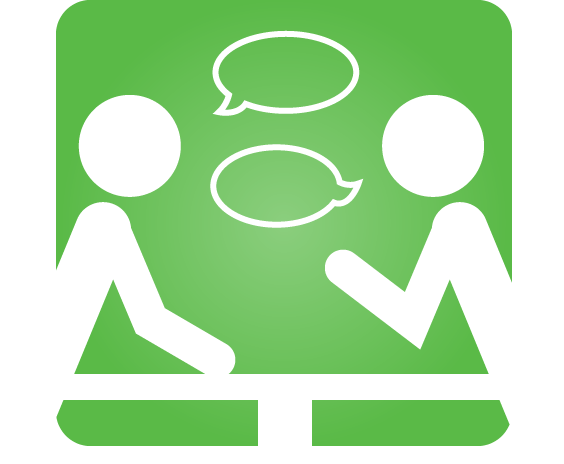 Session 2.C: Introduction to the Writing Rubric
Rubric Review 2
In your table groups, discuss your collective observations about:

Features of writing that are assessed 
Structure of the rubric 
Score levels 
Rubric language
54
Session 2.C: Introduction to the Writing Rubric
Key Features of the Rubric
Analytic—three dimensions
Organization/Purpose 
Evidence/Elaboration 
Conventions

Four score levels + NS (Not Scorable)
Conventions excluded

Total point value: 10
55
Session 2.C: Introduction to the Writing Rubric
Key Attributes of Writing That Are Assessed
Organization/Purpose
Clear opinion/argument, focus
Use of transitional strategies to clarify relationships among ideas
Introduction and conclusion
Progression of ideas and connections among ideas

Sense of unity/completeness (Level 4)
Completeness/coherence (Level 3)
Loosely connected/somewhat sustained (Level 2)
56
Session 2.C: Introduction to the Writing Rubric
Key Attributes of Writing That Are Assessed
Evidence/Elaboration
Integration of relevant evidence from sources (facts, details)
Citation or attribution of sources
Elaborative techniques (e.g., specific examples, definitions, explanations, personal experiences)
Appropriate vocabulary/style

Thorough elaboration; effective development (Level 4)
Adequate elaboration and development (Level 3)
Uneven, cursory elaboration and development (Level 2)
57
Session 2.C: Introduction to the Writing Rubric
Key Attributes of Writing That Are Assessed
Conventions
Sentence formation
Punctuation
Capitalization
Grammar usage
Spelling

Three score levels (2, 1, 0)
Adequate command
Partial command
Little or no command
58
Session 2.C: Introduction to the Writing Rubric
Rubric Adjectives				    Refer to Handout 2.7
4
2
1
3
Clear, 
Consistent,
Effective,
Logical,
Strong, 
Appropriate, Comprehensive,
Specific
Clear, 
Adequate, 
General,
Generally appropriate
Somewhat unclear, Insufficient, Inconsistent, Weak, 
Uneven, Somewhat ineffective, Imprecise, 
Vague, 
Repetitive
Confusing, Ambiguous, 
Brief, 
Few or no, Missing, Extraneous, Unclear, 
Minimal, Irrelevant, Absent, 
Incorrect, 
Copied, Ineffective, Limited, Infrequent
59
Session 2.C: Introduction to the Writing Rubric
NS—Not Scorable
Insufficient (includes copied text)
In a language other than English
Off-topic
Off-purpose
60
Session 2.C: Introduction to the Writing Rubric
Questions about the writing rubric?
61
Session 2.D:Gathering Evidence and Scoring
62
Session 2.D: Gathering Evidence and Scoring
Video
Elementary group: 
Video 2.1: ELA Hand Scoring – Elementary
Secondary group: 
Video 2.2: ELA Hand Scoring – Secondary
Note: The video references a different task than the one you experienced/unpacked and a different writing rubric. Focus on the video’s description of the process for gathering evidence and scoring.
63
Session 2.D: Gathering Evidence and Scoring
Step 1
Review the Full-Write Prompt
Elementary group: 
	Handout 2.1—Grade 5 ELA Performance Task
Secondary group: 
	Handout 2.2—Grade 8 ELA Performance Task
64
Session 2.D: Gathering Evidence and Scoring
Step 2
Review the Writing Rubric
Elementary group: 
Handout 2.5—Grades 3–5 Opinion Writing Rubric
Secondary group: 
Handout 2.6—Grades 6–11 Argumentative Writing Rubric
65
Session 2.D: Gathering Evidence and Scoring
Step 3
Individually Read and Score
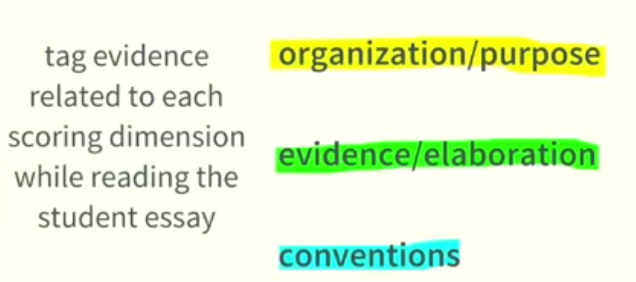 66
Session 2.D: Gathering Evidence and Scoring
Step 3, continued…
After you tag pieces of evidence in student essays (or as you do so), mark the indicators within the rubric that are supported by the evidence.
Look for a preponderance of evidence.
67
Session 2.D: Gathering Evidence and Scoring
Questions about the scoring process?
68
Session 2.E: Review of the Scoring Process with Anchor Papers
69
Session 2.E: Review of the Scoring Process with Anchor Papers
Anchor Papers
Examples of student work that exemplify the attributes of a certain score level and that serve as a standard against which other papers or performances can be judged
70
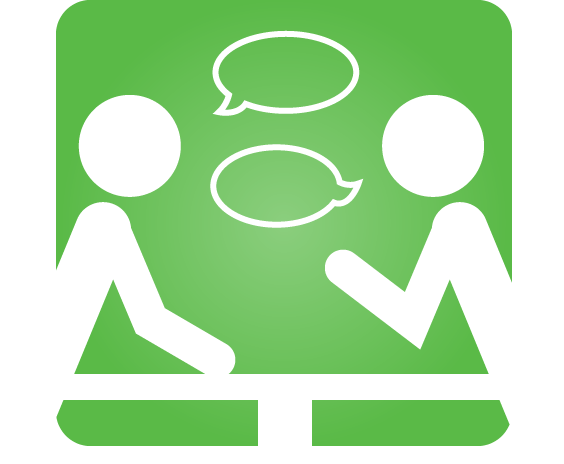 Session 2.E: Review of the Scoring Process with Anchor Papers
Sample A
Elementary group: 
	Handout 2.8—Elementary Student Sample A
Secondary group: 
	Handout 2.9—Secondary Student Sample A
Read the Student Response
Review the scoring rationales and highlighted rubric for each dimension
71
[Speaker Notes: Note: all the student samples used in this session are posted on the Understanding Proficiency website (http://understandingproficiency.wested.org/) and use a Smarter Balanced performance tasks from the Practice Test. They can be shared publicly. Additional samples can be found on the website.]
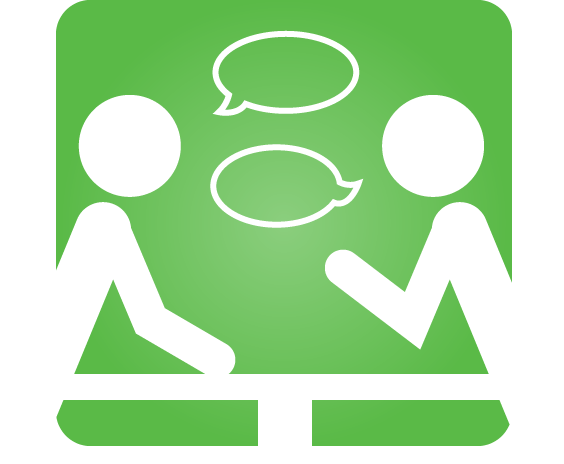 Session 2.E: Review of the Scoring Process with Anchor Papers
Discuss with your table group:
What seem to be the criteria for the dimensional scores associated with this response? 
How does reviewing this sample help clarify your understanding of the rubric language? 
How does reviewing this sample help anchor your understanding of the score levels for this rubric?
72
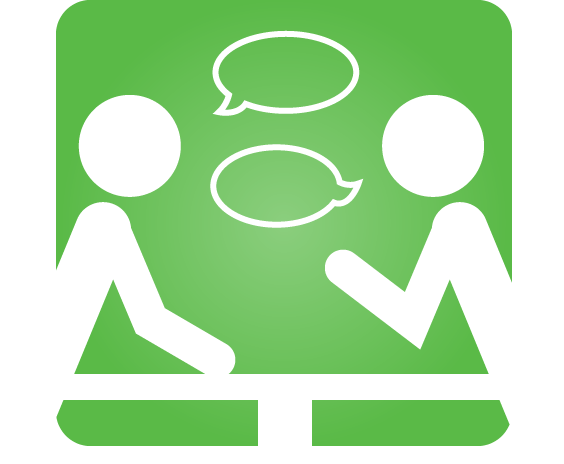 Session 2.E: Review of the Scoring Process with Anchor Papers
Sample B
Elementary group: 
	Handout 2.10—Elementary Student Sample B
Secondary group: 
	Handout 2.11—Secondary Student Sample B
Read the Student Response
Review the scoring rationales and highlighted rubric for each dimension
73
Session 2.F: Score and Discuss Two Samples
74
Session 2.F: Score and Discuss Two Samples
Individual Practice and Discussion
First, you’ll read and score Samples C and D individually.
Then each table will…
Chart their scores.
Discuss with the goal of coming to consensus on the scores.
75
Session 2.F: Score and Discuss Two Samples
Write Your Scores on Sticky Notes
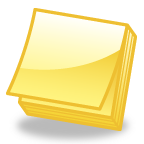 e.g., 

“Gr3 Opinion B” 
2
3
1
76
Charting Paper for
Sample
___
Dimension/
4
3
2
1
0
Score
Organization/
///
///
Purpose
Evidence/
////
/
/
Elaboration
Conventions
//////
Session 2.F: Score and Discuss Two Samples
How Do You Chart Your Scores?
77
Session 2.F: Score and Discuss Two Samples
Elect a Table Leader
Responsibilities: 
Keep the group on track and focused.
Chart scores.
Ensure that all voices are heard.
Help bring the group to consensus.
78
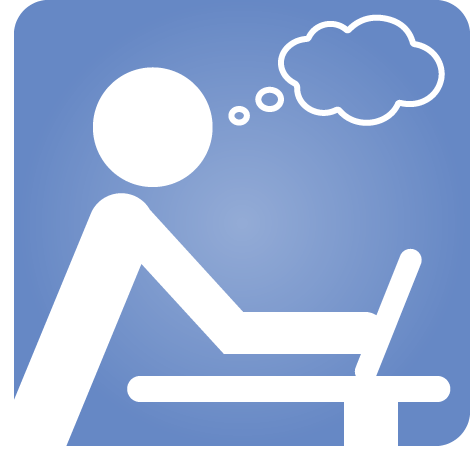 Session 2.F: Score and Discuss Two Samples
Individual Scoring
Elementary group: 
	Handout 2.12—Elementary Student Samples C and D
Secondary group: 
	Handout 2.13—Secondary Student Samples C and D
Use the evidence-gathering and scoring process that was just modeled, using highlighters and blank rubrics provided.
Please respect your fellow participants–keep it quiet until the time is up!
79
Session 2.F: Score and Discuss Two Samples
Chart Your Scores
80
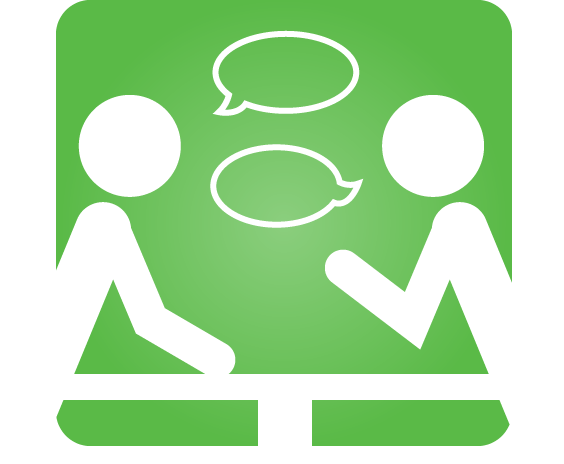 Session 2.F: Score and Discuss Two Samples
Discuss Your Scores
Focusing on the samples and score dimensions in which there were more discrepancies within your group, try to come to consensus on each dimension score.
When explaining your scores, provide evidence and examples from the paper that support your selected score.
Remember: consensus may not be 100% agreement.
Sometimes it is okay to agree to disagree!
Don’t get stuck—discuss both samples.
81
Session 2.F: Score and Discuss Two Samples
Master Scores and Rationales
Elementary group: 
Handout 2.14—Elementary Student Samples C and D with Rationales and Highlighted Rubrics
Secondary group: 
Handout 2.15—Secondary Student Samples C and D with Rationales and Highlighted Rubrics 
Compare your group’s consensus scores with the master scores
82
Session 2.F: Score and Discuss Two Samples
Questions about the master scores and rationales?
83
Session 2.G: Review of Full Scoring Guides and Other Writing Rubrics
84
Session 2.G: Review of Full Scoring Guides and Other Writing Rubrics
Quick Review/Prime for Future Study
Scan Two Resources
Full Scoring Guide for the Performance Task
Take note of scoring criteria for research questions.
Full Set of SBAC Performance Task Writing Rubrics
Take note of key similarities/differences.
85
Session 2.G: Review of Full Scoring Guides and Other Writing Rubrics
Note: Three Research Question Formats
Short text (2 points)
Multiple choice (1 point)  
Matching table (1 point)
86
Session 2.G: Review of Full Scoring Guides and Other Writing Rubrics
Note: Writing Purposes for Grade Spans
Opinion (Grades 3–5)
Informational (Grades 3–5)
Narrative (Grades 3–8)
Argumentative (Grades 6–11)
Explanatory (Grades 6–11)
87
Session 2.G: Review of Full Scoring Guides and Other Writing Rubrics
Scoring Guide
Elementary group: 
Handout 2.16—Full Scoring Guide for the Grade 5 ELA Performance Task
Secondary group: 
Handout 2.17—Full Scoring Guide for the Grade 8 ELA Performance Task
88
Session 2.G: Review of Full Scoring Guides and Other Writing Rubrics
Writing Rubrics
Both groups: 
Handout 2.18—Smarter Balanced Performance Task Writing Rubrics
89
Session 2.G: Score and Discuss Two Samples
Questions about the scoring guides or rubrics?

Any burning questions from Session 2 overall?
90
Session 3: Learning from Student Work on Performance Tasks
Session 3: Learning from Student Work on Performance Tasks
Session 3 Objectives
Deepen understanding of the formative assessment process
Analyze evidence of student learning elicited by a rigorous performance task
Explore meaningful ways of responding to evidence of student learning
Plan for modifying instruction based on evidence of student learning
92
Session 3.A: Introduction
93
Session 3.A: Introduction
Reflect on the Task and Student Work
Consider the task and student work you reviewed earlier today:

If the responses you reviewed had been from your own students, where would you want to go in your own instruction?

What kinds of learning experiences and formative assessment opportunities would support students in being successful on tasks like this?

How are the student responses similar to evidence you are accustomed to seeing in student work in your context?
Session 3.A: Introduction
Assessment in the Classroom
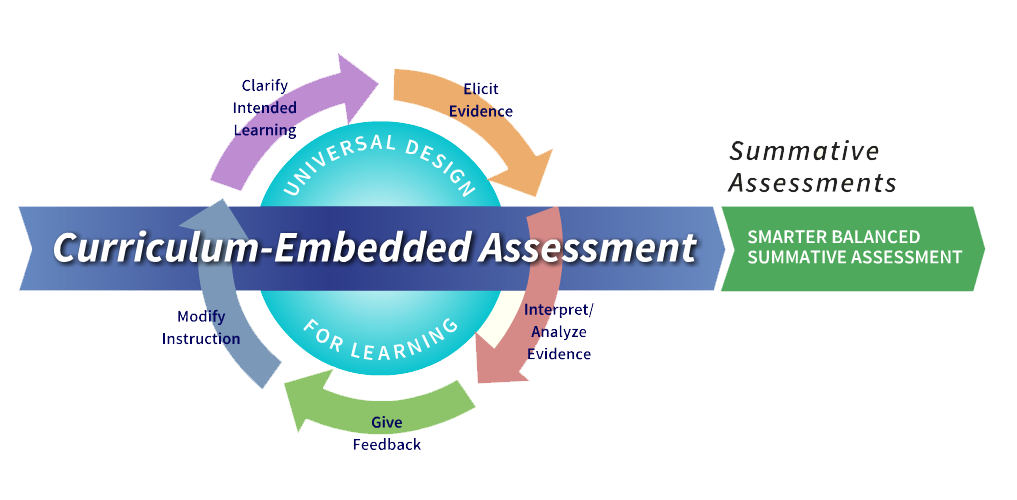 Session 3.B: Analyzing Student Work
96
Session 3.B: Analyzing Evidence
Session 3.B Objectives
Deepen understanding of formative assessment by analyzing and interpreting student work elicited by a performance task.

Find and read additional student work samples:
Elementary: Handout 3.1 
Secondary: Handout 3.2
Session 3.B: Analyzing Evidence
Review student work for formative purposes
Use Handout 3.3: Student Work Analysis Organizer to help guide your review. 
What strengths and challenges can you identify?
What gaps in skills or content knowledge might cause these challenges?
How might these challenges be addressed?
Session 3.C: Giving Feedback
99
Session 3.C: Giving Feedback
Session 3.C Objective
Deepen understanding of formative assessment by planning and providing feedback that can move student learning forward
Session 3.C: Giving Feedback
A Thought Experiment on Feedback
Find Handout 3.4: Receiving Feedback and turn to the page with your assigned number. 
Imagine this is your own essay as you read through the feedback.
How does this feedback on your paper make you feel? 
How motivated are you to improve this essay?
What does the feedback tell you about how to improve your writing? 
What questions do you have for the teacher?
Session 3.C: Giving Feedback
Effective Feedback
Where am I going?
Where am I now?
Where to next?
							(Heritage, 2010)
[Speaker Notes: Source: Heritage, M., & Stigler, J. W. (2010). Formative assessment: Making it happen in the classroom. Thousand Oaks, Calif: Corwin. P. 80.]
Session 3.C: Giving Feedback
Focus of Formative Feedback:
Providing information to the student with the goal of closing the gap between current learning and learning goals
Guiding the student to adjust and revise their thinking and to understand their own next steps
Providing criterion-based, clear and motivational information
Session 3.C: Giving Feedback
Qualities of Effective Feedback
What adjectives would you use to describe effective formative feedback in your context?

Individually, write three descriptive words on a sticky note.
Share your words with your table group.
Session 3.C: Giving Feedback
Modes of Feedback
What strategies or structures do you use to give students feedback?
Session 3.C: Giving Feedback
Practice – Planning Feedback Strategies
Return to your notes in Handout 3.3. With a partner, consider these questions: 
Keeping in mind the qualities and modes of feedback we just discussed, how would you provide feedback to support these student(s) in moving their own learning forward? 
Why did you make these choices?
Session 3.C: Giving Feedback
Practice – Planning Feedback Conversations
With a partner, identify one student sample or a pattern seen across the samples to which you would like to respond. 
Plan a student conference (for individual sample) or a group discussion (for a pattern) that could help move student learning forward.
Plan an evidence-based discussion you would have with the student.
Develop three good questions you would ask the student.
You will enact and debrief your feedback with a partner.
Session 3.C: Giving Feedback
Enacting Feedback
Find a new partner and enact your conversation as a teacher, with your partner playing the role of the student. (5 minutes)
Debrief your conversation – What worked well? What questions and suggestions do you have? (2 minutes)
Switch partners and enact and debrief a second conversation.
Session 3.C: Giving Feedback
Feedback
What worked well?
What was challenging?
What are your takeaways about feedback?
Session 3.D: Modifying Instruction
110
Session 3.D: Modifying Instruction
Session 3.D Objectives
Develop a shared definition of curriculum-embedded performance assessment
Based on your analysis of student samples, and the needs of students in your context, consider adaptations to the task you could make to support student learning in a classroom setting.
Session 3.D: Modifying Instruction
Defining “Curriculum-Embedded”
A curriculum-embedded performance task is fully integrated into a unit of study and provides students with ample instructional support. 
Ideally, curriculum-embedded tasks require students to do and produce authentic work with the skills and knowledge contained in a given unit.
112
Session 3.D: Modifying Instruction
Adapting a Task for the Classroom
Return to your analysis of student work in Handout 3.3.
In your evaluation of student work samples from this earlier task, what skills and concepts were identified as the biggest challenges for students?
Are there other challenges that you anticipate for students in your own context?
Session 3.D: Modifying Instruction
Adapting a Task for the Classroom
Based on your analysis of student work, create a poster with your ideas for adapting this task to a classroom setting.
How could you scaffold student learning?
What opportunities for formative assessment could you plan?
How would you make the task more engaging
Session 3.D: Modifying Instruction
Gallery Walk
Circulate around the room, viewing the posters created by your colleagues. 
Add sticky notes if you have any feedback or ideas.
Session 3.D: Modifying Instruction
Performance Assessment Resource Bank (PARB)
This website offers free, vetted K-12 curriculum-embedded performance tasks in math, English/language arts, science, and history/social studies:
www.performanceassessmentresourcebank.org
Session 3.D: Modifying Instruction
See Handout 3.5: Additional Resources for Performance Assessment for more information.
Session 3.D: Modifying Instruction
Closing Reflections
How has today’s experience impacted your thinking about performance assessment?